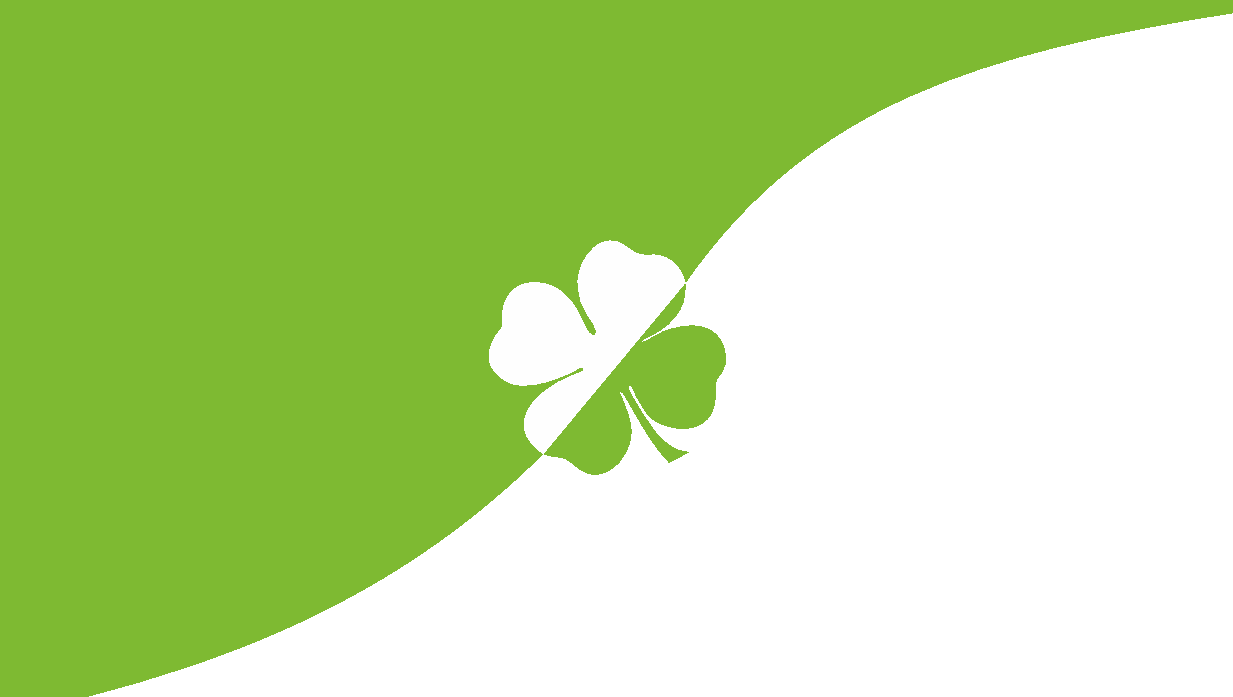 КЛЕВЕР
ИНВЕСТИРУЙТЕ ДЕНЬГИ ПРАВИЛЬНО
Инвестируйте в действующий бизнесЛомбард – это залоговые кредиты с обеспечением сельхозтехники
Для вас – это надежные вложения  и получение  гарантированного дохода   24% до 36% годовых
Минимальный взнос  1 000 000 рублей                     Минимальный срок вложения -  1 год
 Более 3 лет на рынке                                                        Выплата % ежемесячно  
Документальное оформление инвестиций               Выплата всей суммы в конце срока
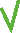 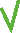 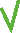 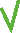 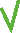 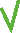 Как устроен наш бизнес
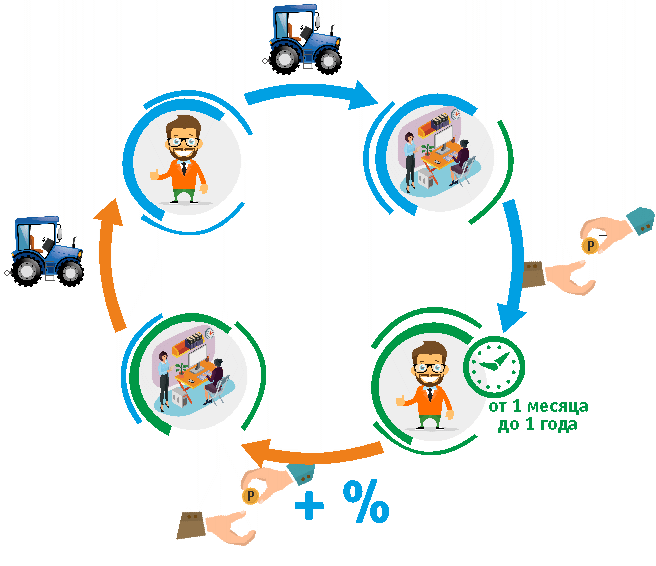 Клиент обращается к нам с паспортом и оригиналами документов на владение сельхоз техники
    Оценщик озвучивает ту сумму, которую он готов выплатить. Она составляет в среднем от 40 до 60 % от рыночной стоимости ( среднерыночная  стоимость 1 единицы сельхозтехники составляет  1 млн. рублей РФ ).
    При согласии клиента оформляется договор на пользование денежными средствами. Минимальный срок 1 месяц, максимальный 1 год.
    В условиях оговаривается процентная ставка на заемные средства. Она варьируется от 2 до 4 % в месяц. 
    По истечении срока клиент выплачивает накопленные проценты и общую сумму залога. Если денег на выплату займа нет, а расставаться с сельхоз техникой не хочется, возможно заключить доп. соглашение. При этом понадобится выплатить только проценты, а общую сумму долга перенести на определенный срок.
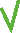 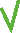 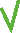 Наша работа 
с клиентами
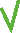 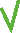 Почему мы не закроемся завтраИ Вы не потеряете свои деньги
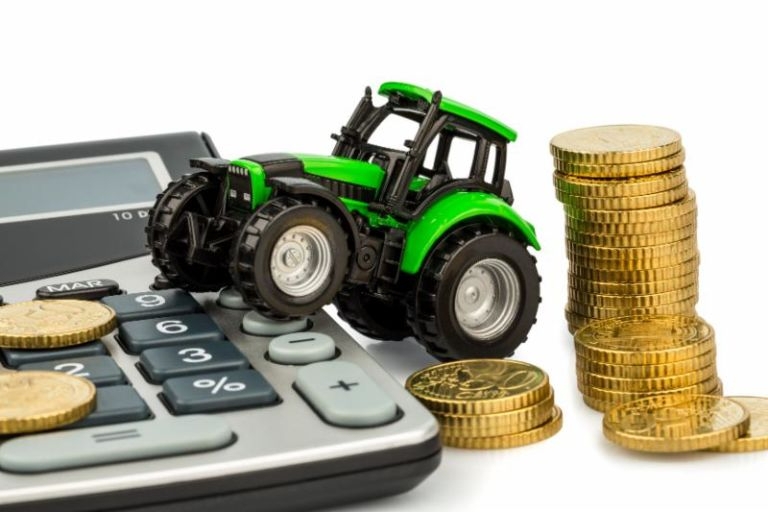 Привлекательность для клиентов. 
Быстрый займ крупной суммы без очередей, наличия прописки, проверки 
кредитной истории и  поручителей. Деньги нужны всем, но не всегда есть 
возможность получить их  сразу и  наличными. В случае  займа под залог 
сельхозтехники клиент ничем не рискует, его точно не ожидают неприятности 
в виде коллекторов и судебных процессов. Из  документов  - клиенту
потребуются паспорт, ПТС и свидетельство о регистрации.
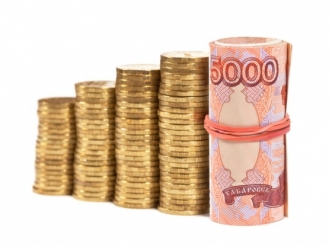 Высокая ликвидность. 
Высокая ликвидность бизнеса: ежегодная потребность потенциальных заемщиков 
составляет более 1 000 человек
Стабильный рост бизнеса и объема оборотных 
средств: 
2017 год — 1 500 000 ,  2018 год — 7 000 000,  2019 год — 13 500 000, 
Прогноз на 2020 год - 27 500 000 рублей.
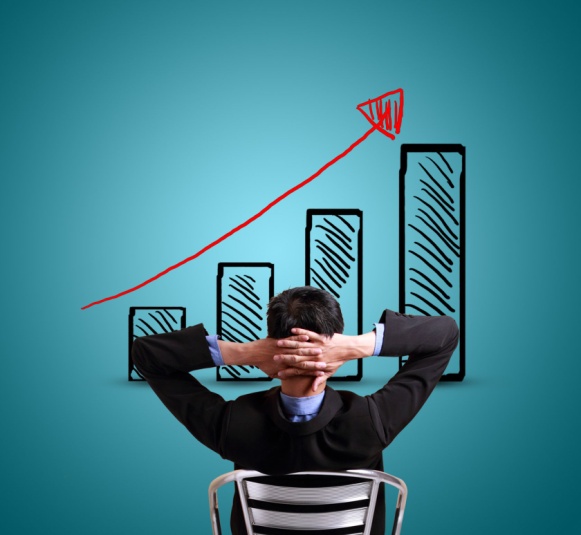 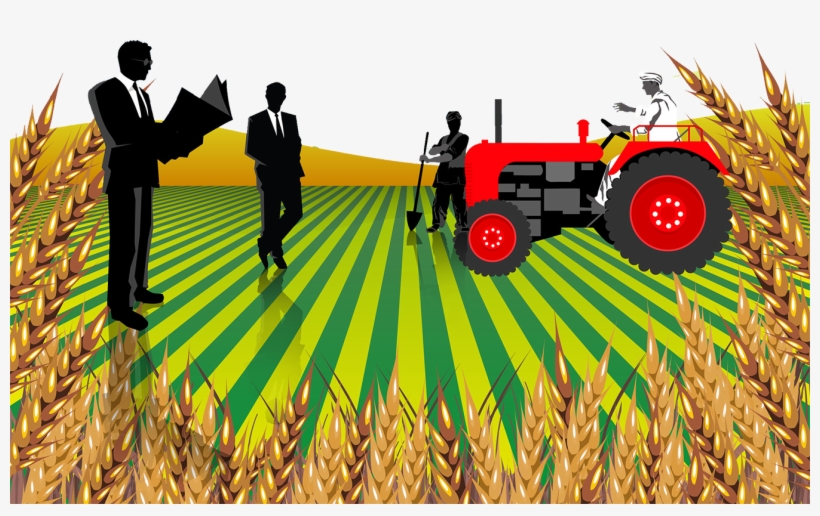 Никаких рисков. 
Ваши инвестиции обеспечены высоколиквидным залогом. В случае 
невыкупа спецтехника идет на реализацию, доходы от которой с лихвой 
восполняют  расходы (по статистике всего 15% залогов остаются не 
востребованными).
Простая бизнес – модель
Оформление,  учет,  взыскание – все оформляется в едином виде.
Сколько зарабатывают инвесторы с нами
Вы получаете актив с хорошим 
соотношением доходности и рисков.

Можно инвестировать от 1 млн. рублей.

% ставка от 24%  до 36% годовых        
(это гораздо выше % ставки в банках), 
без учета выплаты НДФЛ

На срок от 1 года. 

Выплата % ежемесячно
Средний заработок инвестора на банковском депозите  4,5 % простой процент
% БАНКА
% В НАШЕЙ КОМПАНИИ
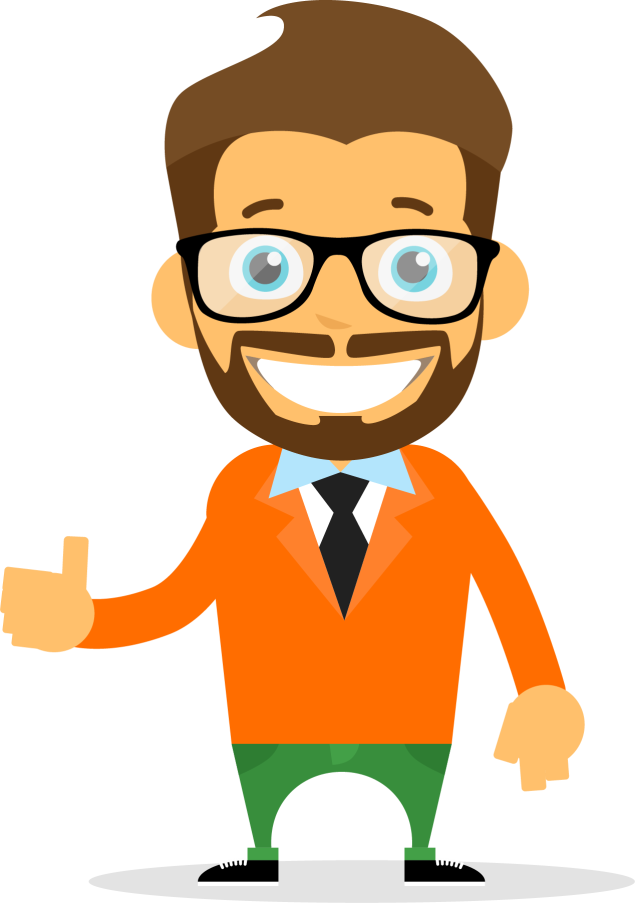 Ждем Вашего звонка
Звоните:                              8 961 928 35 52

Не хотите звонить, пишите:
Не откладывайте на завтра
Позвоните или напишите сегодня!!!